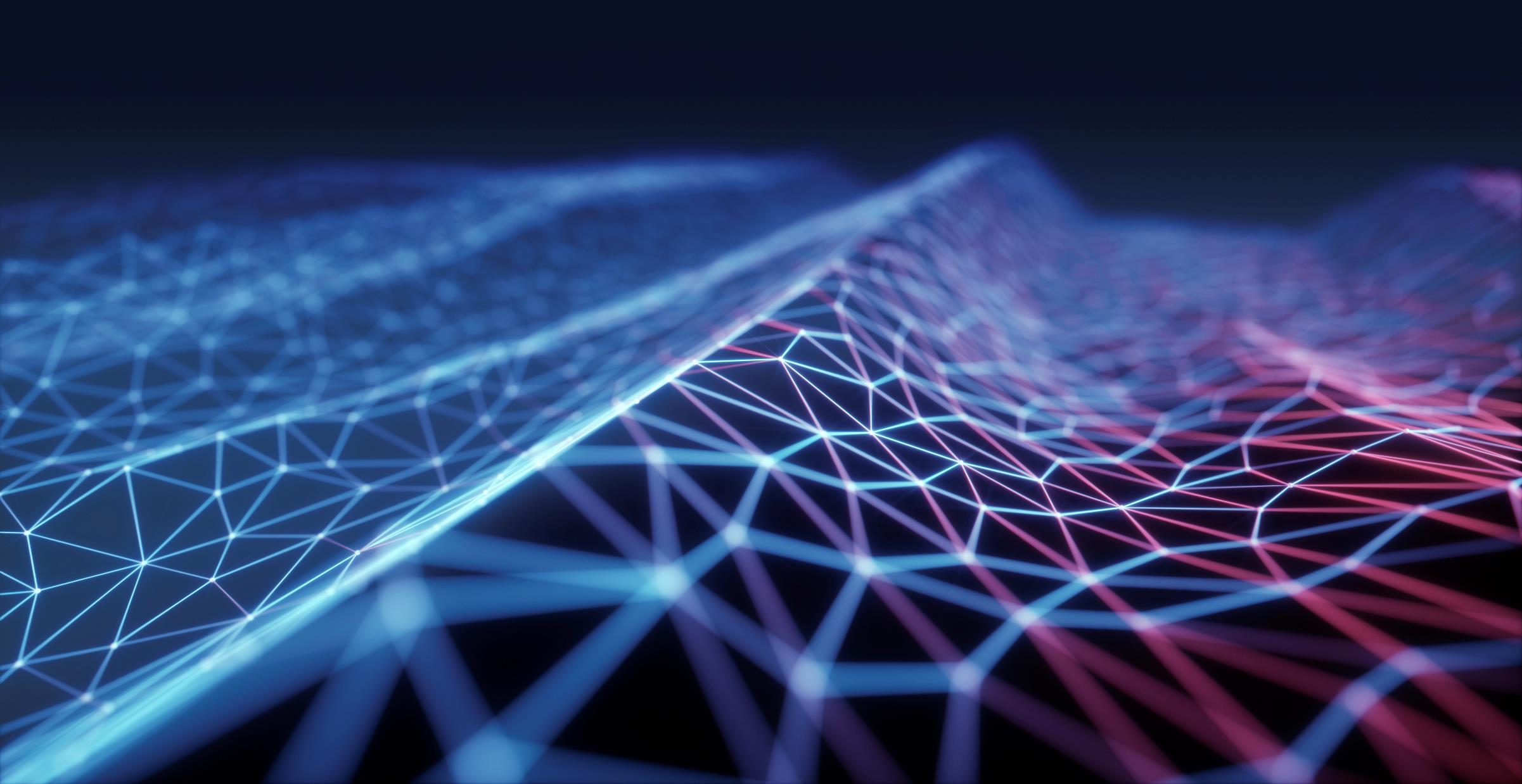 Network Security & Phishing
Matthew soy
What is Network security?
How does network security work?
How do we benefit from network security?
Different Types of network security
Different controls of Network security
Physical Network Security
Technical Network Security
Administrative Network Security
What Is a Network Security Engineer/Administrator?
Major roles and responsibilities of Network security admins
Maintaining LAN, WAN, and Server Architecture according to business policies.
Testing systems for vulnerabilities to resolve existing security issues.
Maintaining virtual private networks, firewalls, email security and web protocols, security and programs.
Developing the security authentication protocol.
Creating virus detection systems.
Analyzing and implementing new security protocols and technologies.
Developing authentication and authorization protocols.
Investigating security breach alerts.
Network Security Engineer Salary
Is Network Security a good Career?
What is phishing?
Common Features of Phishing Emails
Too Good To Be True - Lucrative offers and eye-catching or attention-grabbing statements are designed to attract people’s attention immediately. For instance, many claim that you have won an iPhone, a lottery, or some other lavish prize. 
Sense of Urgency - A favorite tactic amongst cybercriminals is to ask you to act fast because the super deals are only for a limited time. Some of them will even tell you that you have only a few minutes to respond. Sometimes, they will tell you that your account will be suspended unless you update your personal details immediately. 
Hyperlinks - A link may not be all it appears to be. Hovering over a link shows you the actual URL where you will be directed upon clicking on it. 
Attachments - If you see an attachment in an email, you weren't expecting or that doesn't make sense, don't open it! They often contain payloads like ransomware or other viruses. 
Unusual Sender - Whether it looks like it's from someone you don't know or someone you do know, if anything seems out of the ordinary, unexpected, out of character or just suspicious in general.
How  do network security admins deal with phishing?
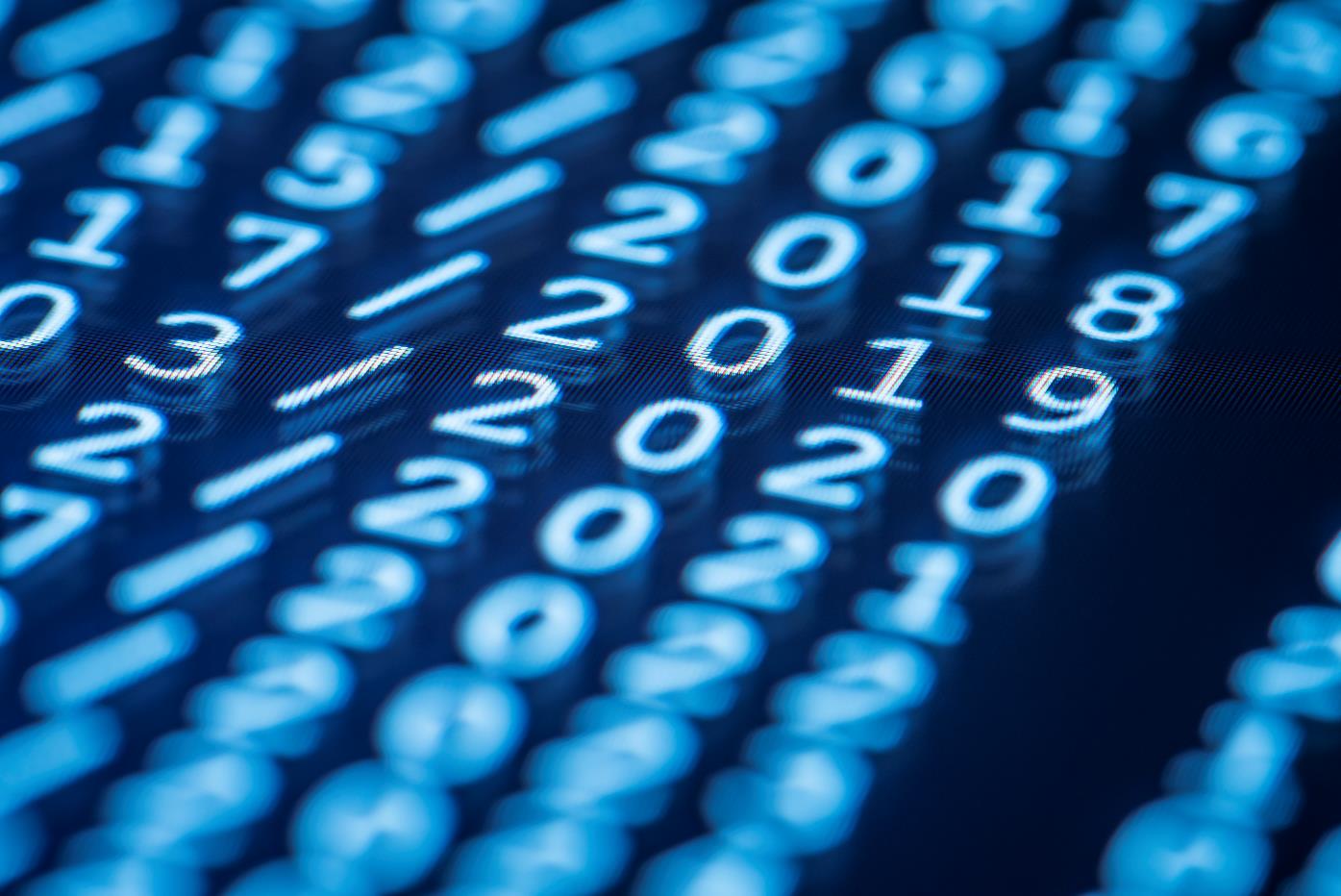 Thank You
Work cited
https://www.cisco.com/c/en/us/products/security/what-is-network-security.html
https://www.checkpoint.com/cyber-hub/network-security/what-is-network-security/
https://www.forcepoint.com/cyber-edu/network-security
https://www.phishing.org/what-is-phishing 
https://www.eccouncil.org/career-in-network-security/ 
https://www.redpoints.com/blog/phishing-protection/